Genotyping HLA and KIR from NGS data
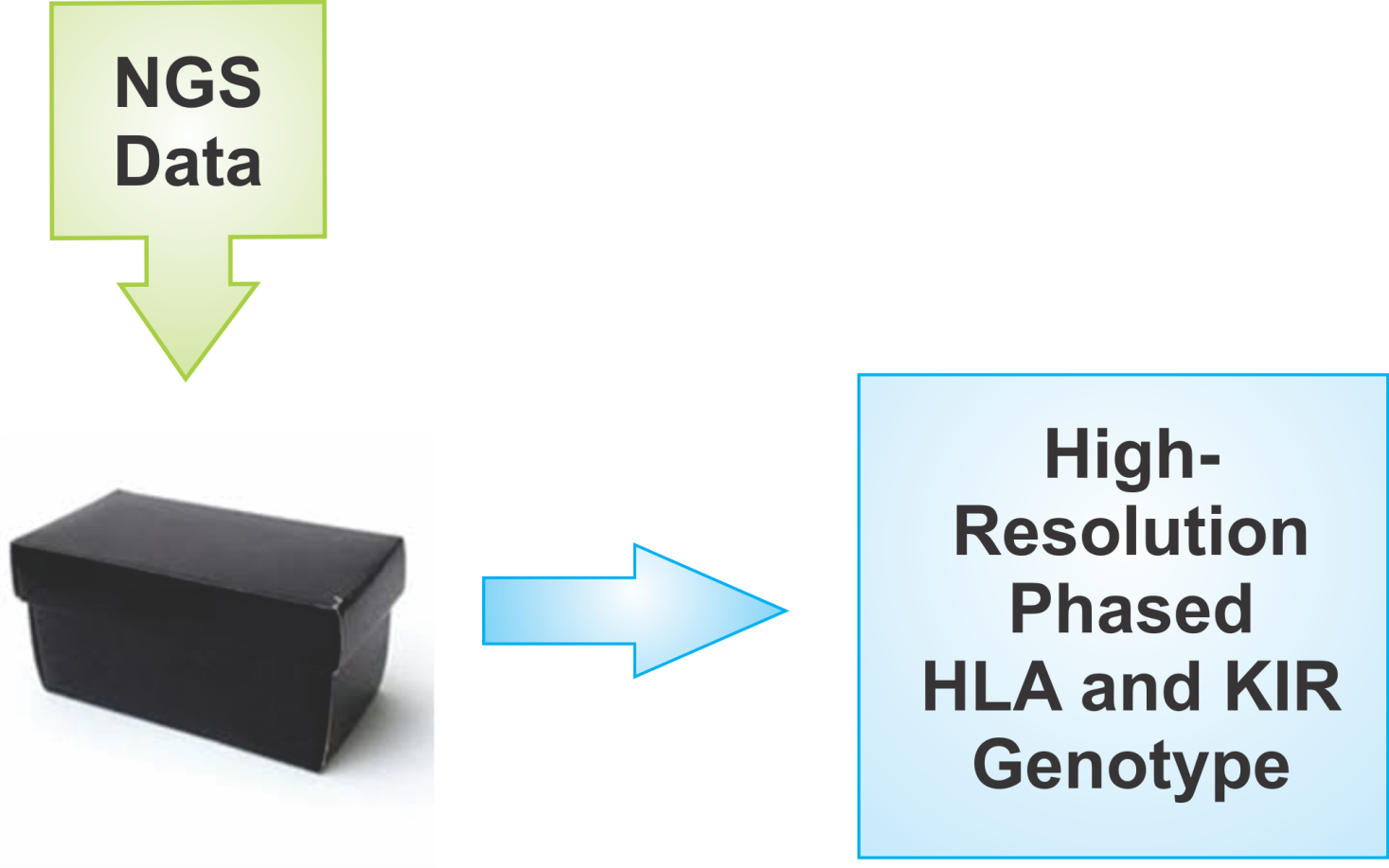 NGS Data Consortium Meeting: ASHI 2012
Main considerations per read
Quality
Specificity
Novel Mutation
Depth (post-filter)
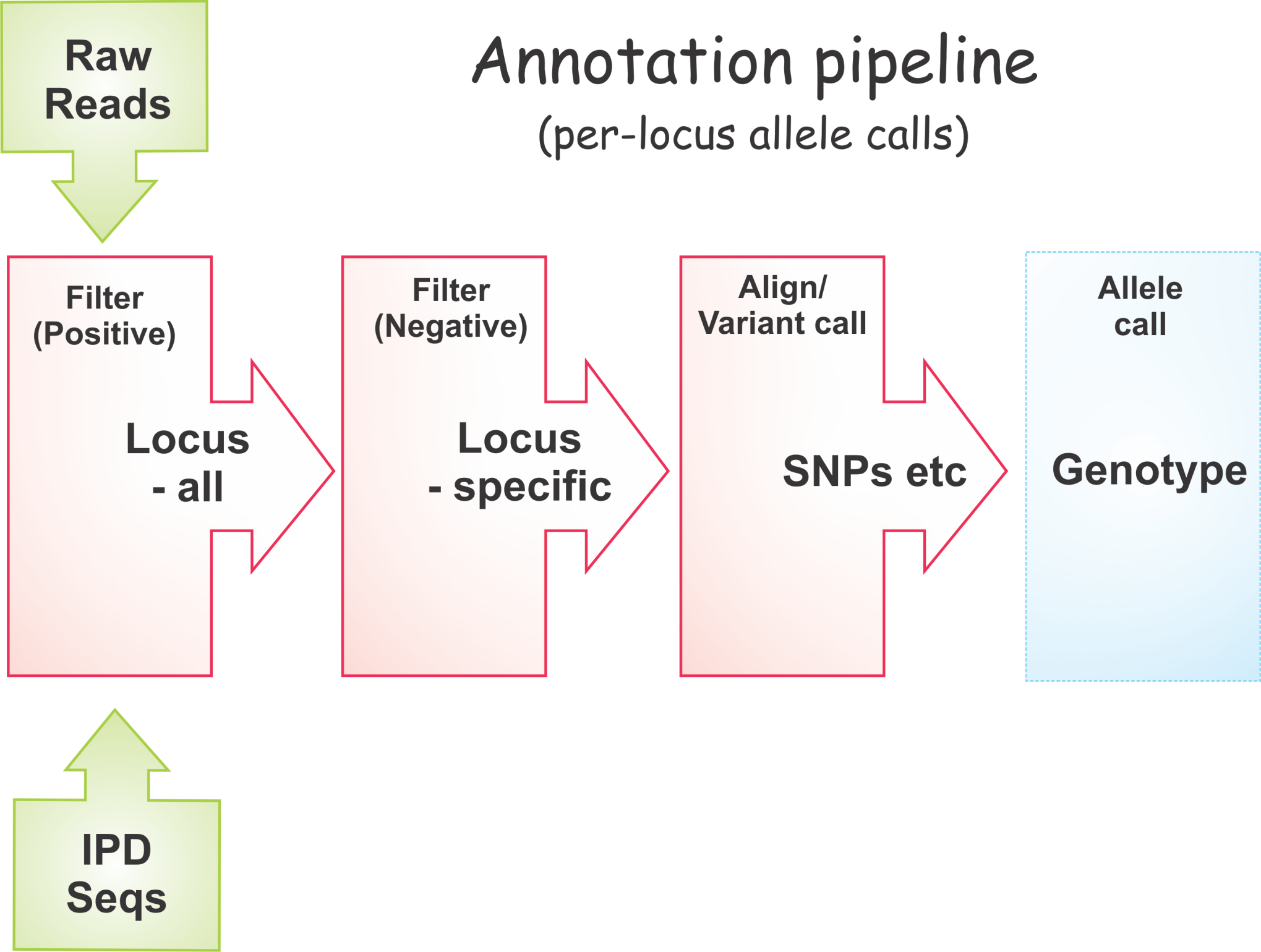 Quality
FASTQ sequence read format
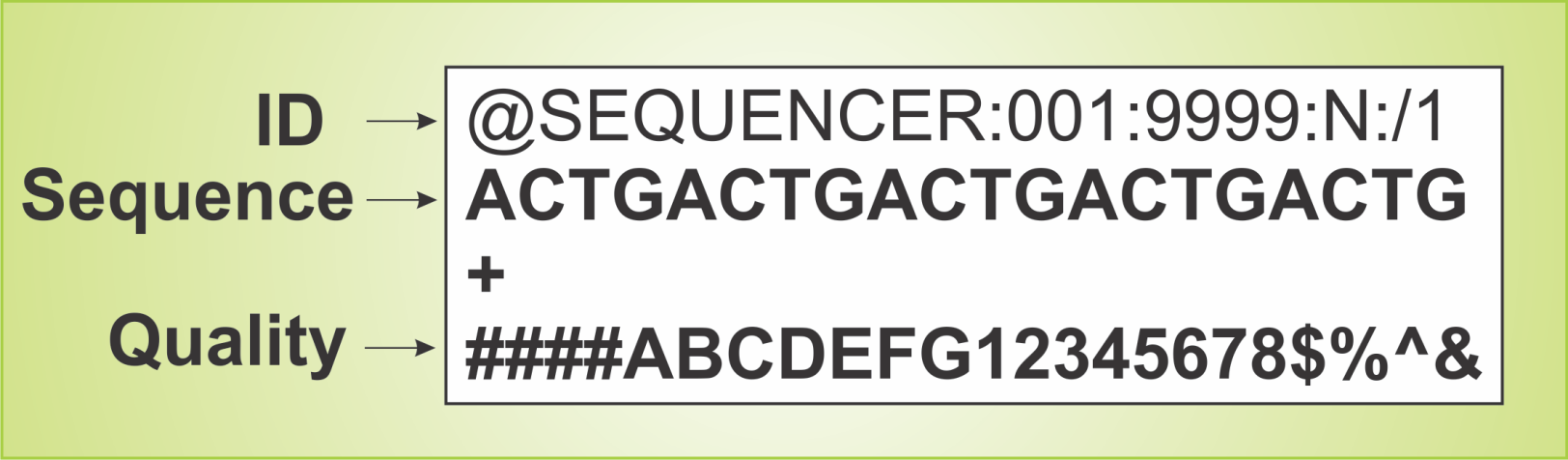 Minimum Quality Requirement?
Per base ? per read ?
Vs read depth ?
Specificity
Filtering Strategy (e.g. HLA-A)
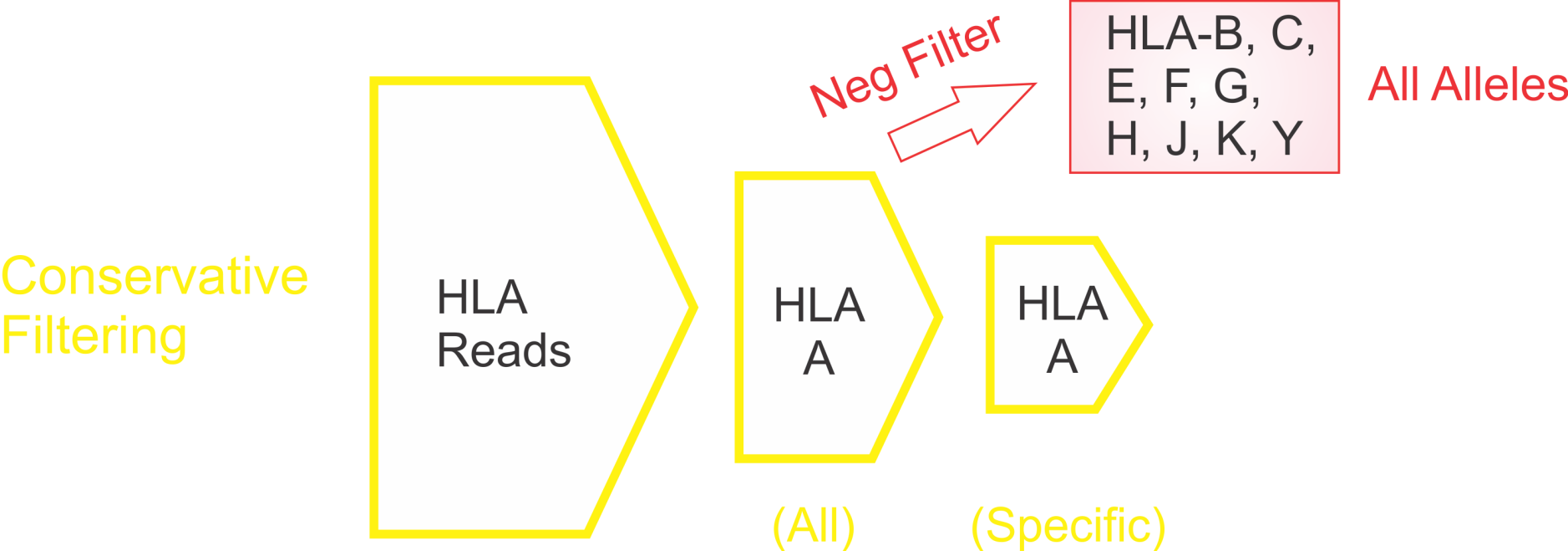 Specificity
Filtering Strategy (e.g. HLA-A)
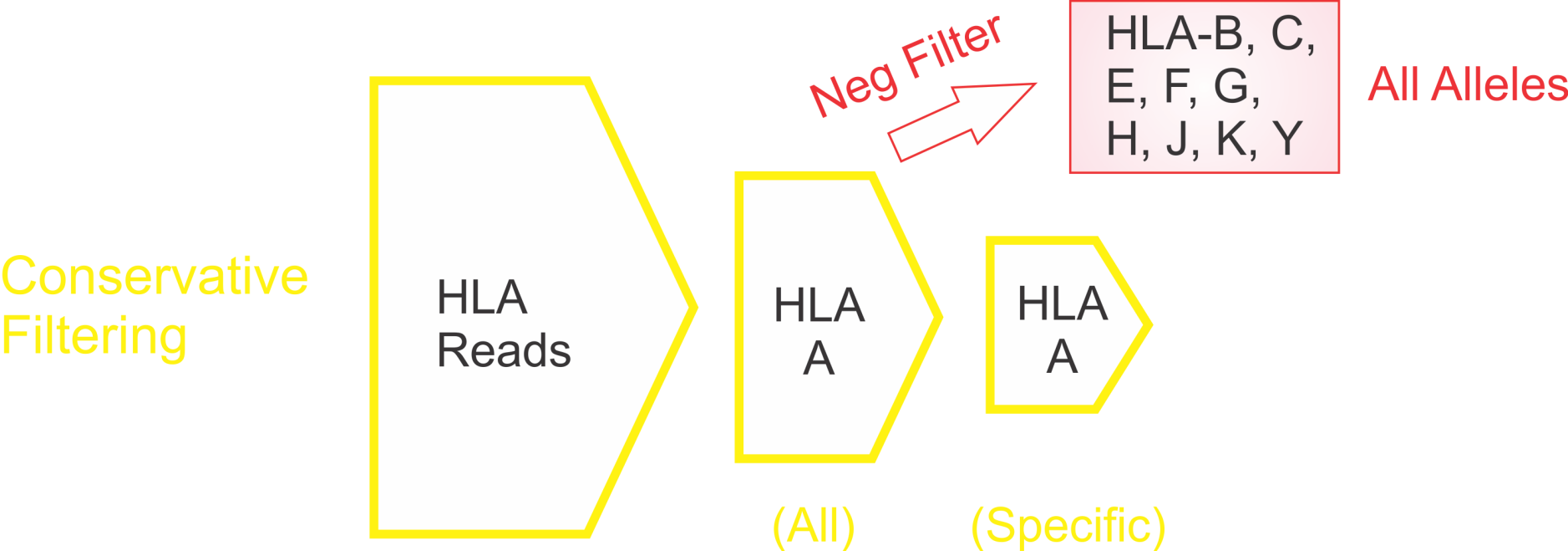 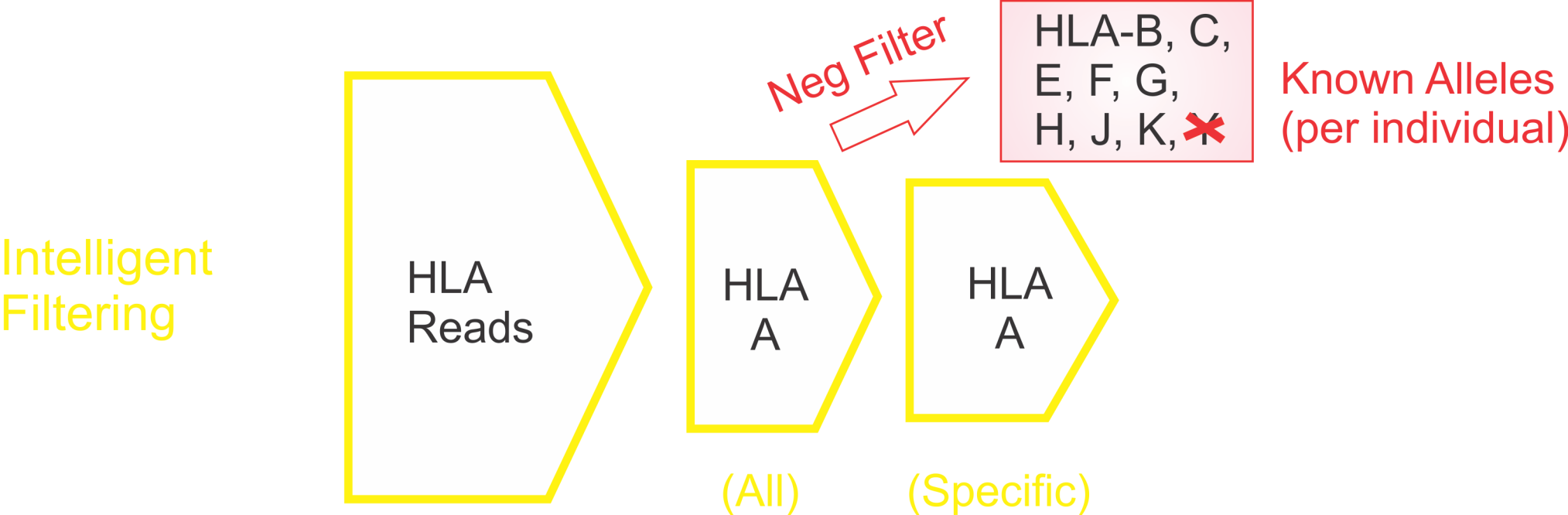 Specificity
Pipeline aligns and correctly identifies new alleles
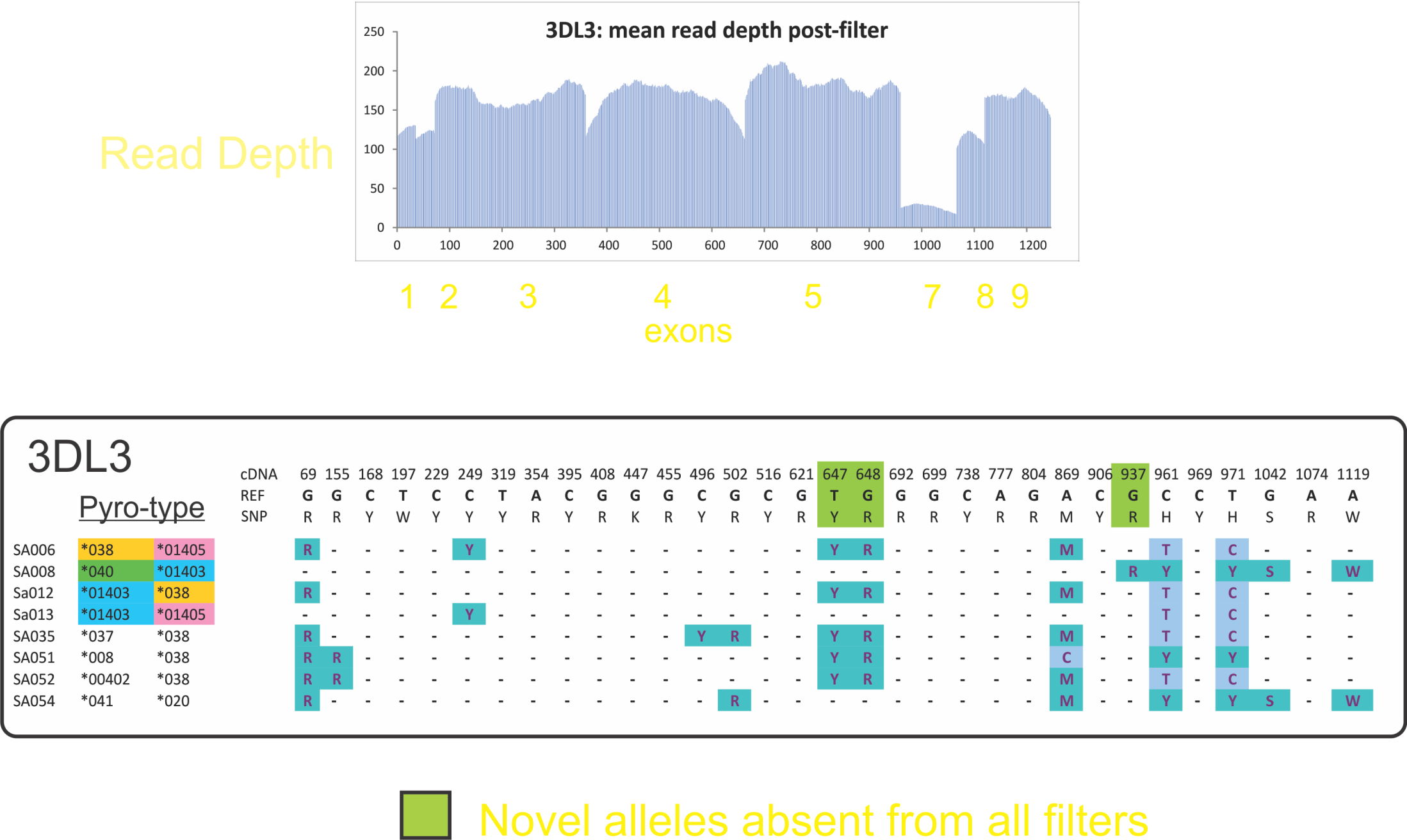 Depth
HLA: Alignment Reference Sequence Crucial
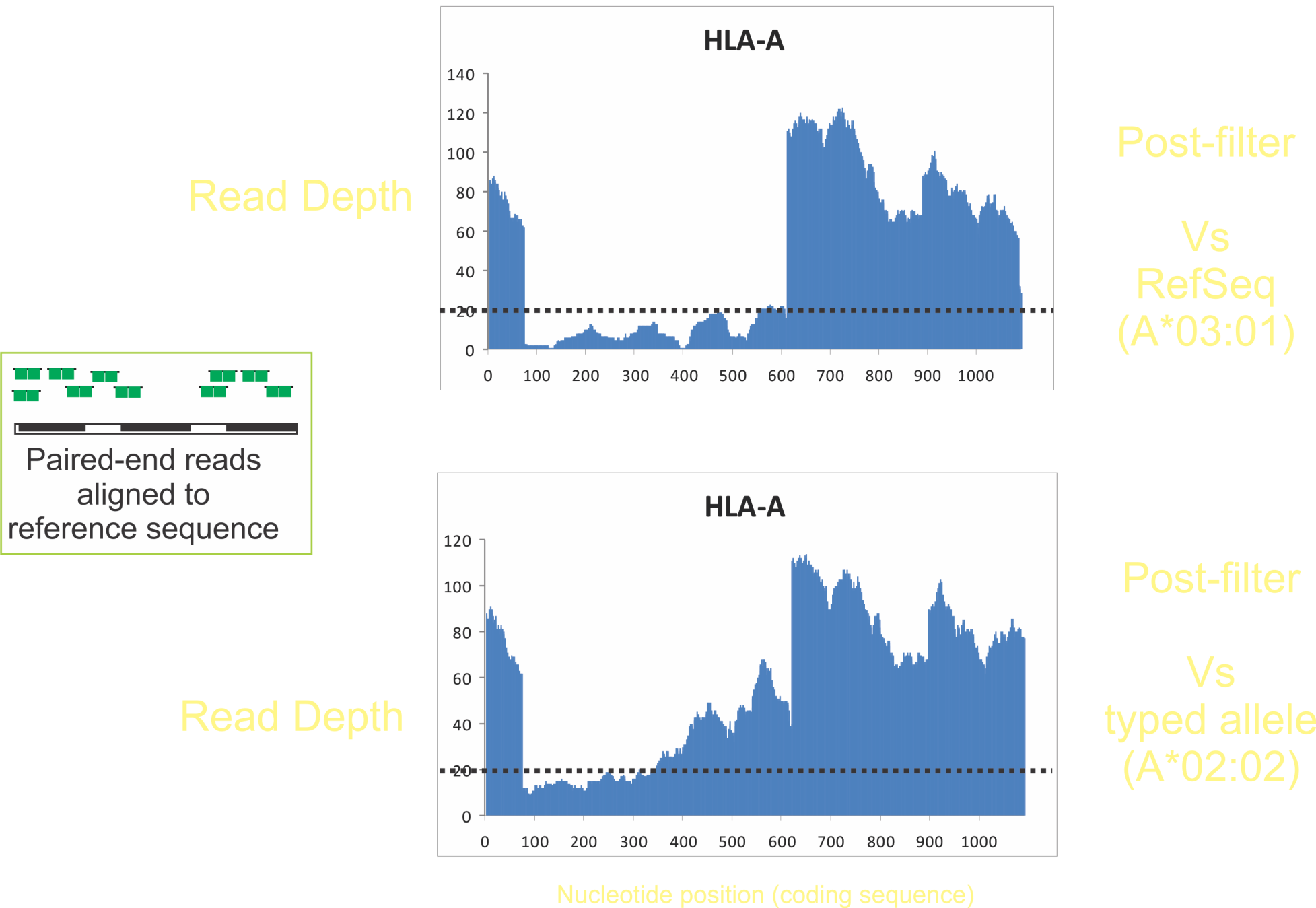 Read depth required for calling zygosity ?
WGS ~ 20x (with 99% accuracy)
Diagnostic HLA =?
Allele drop out ? (PCR & capture methods)
KIR gene-content by read depth
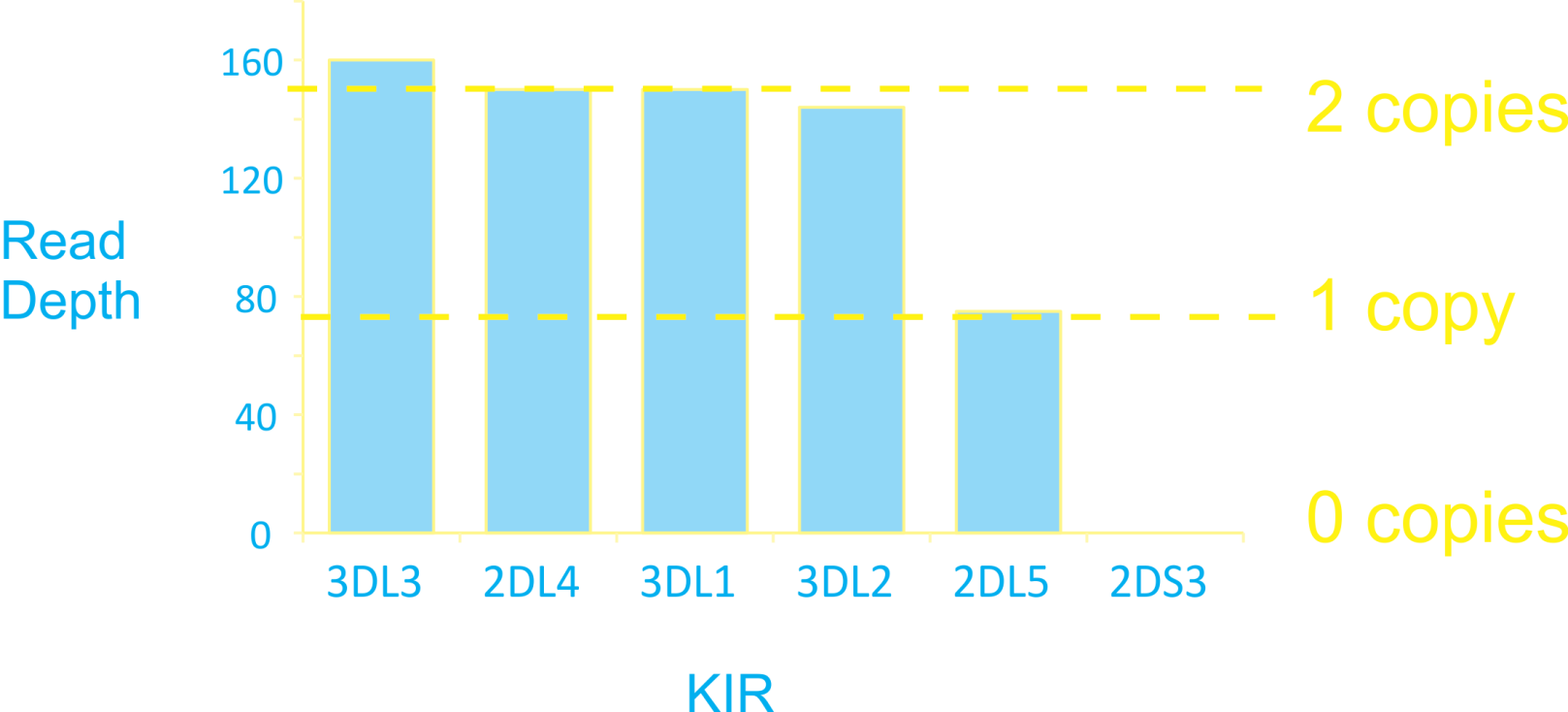 (WGS data))
Denisovan had a KIR2DL4/3DS1-duplication haplotype
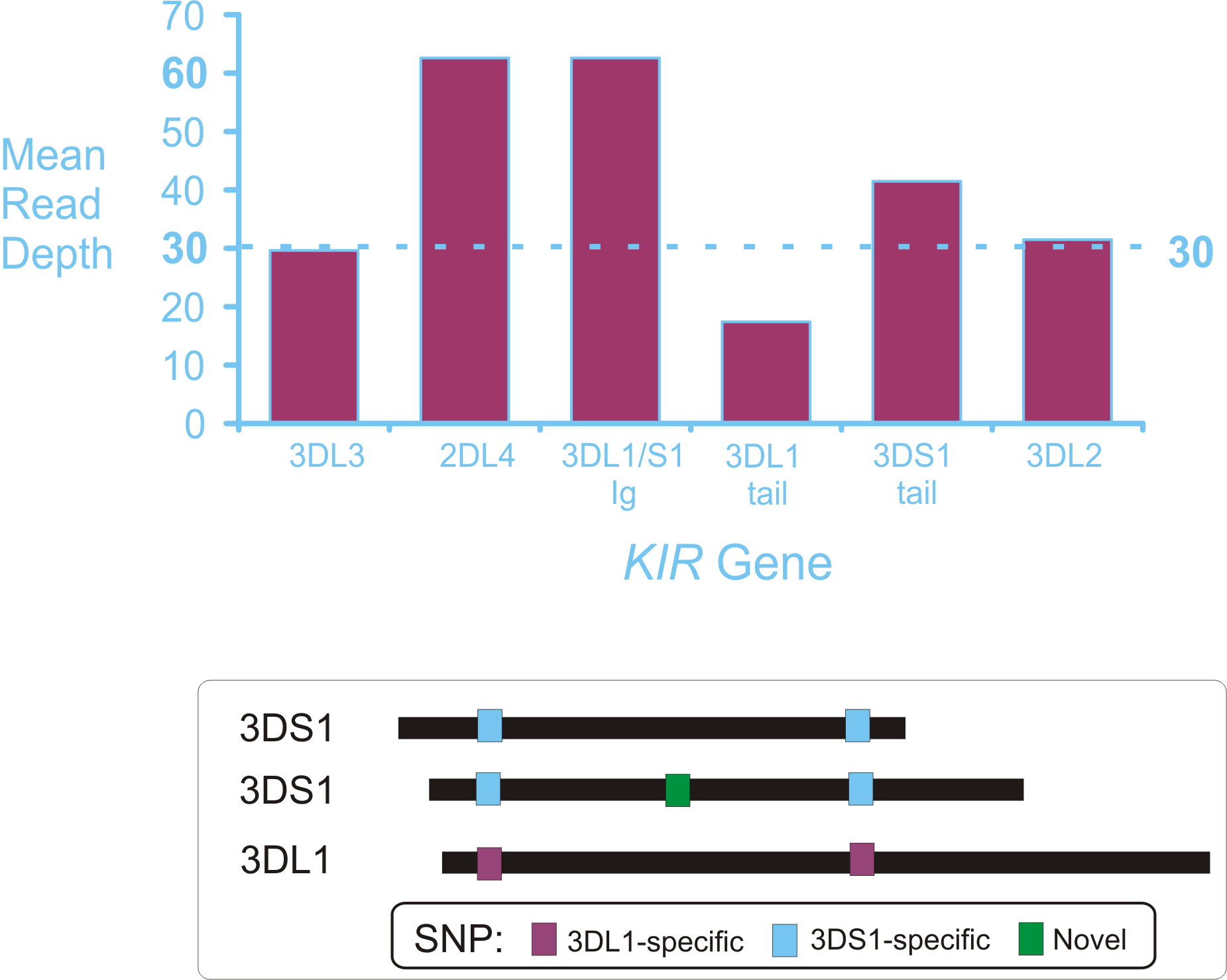 2DS4 in/del genotype based on read-depth
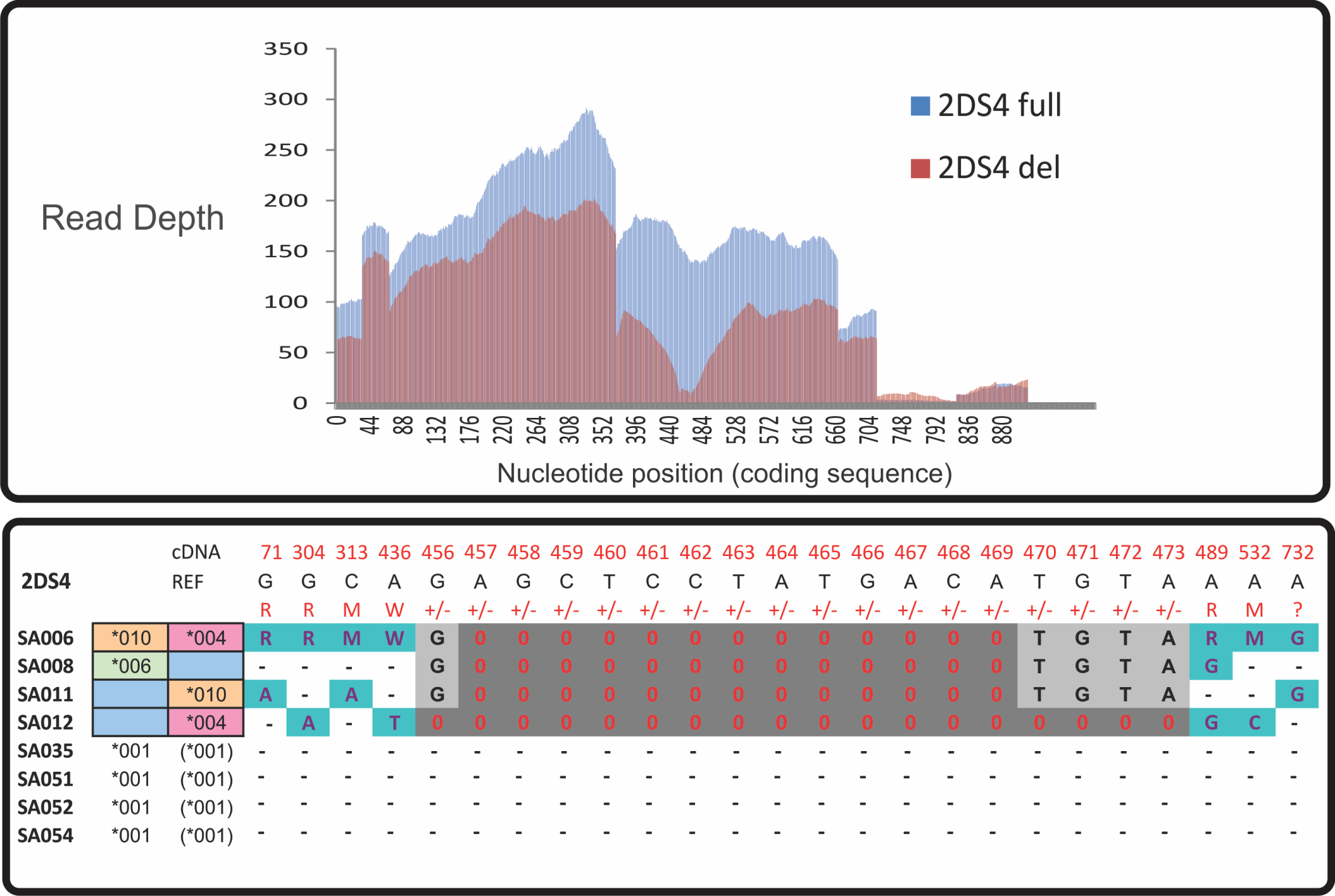 KIR: 21 New Alleles Discovered from 8 individuals
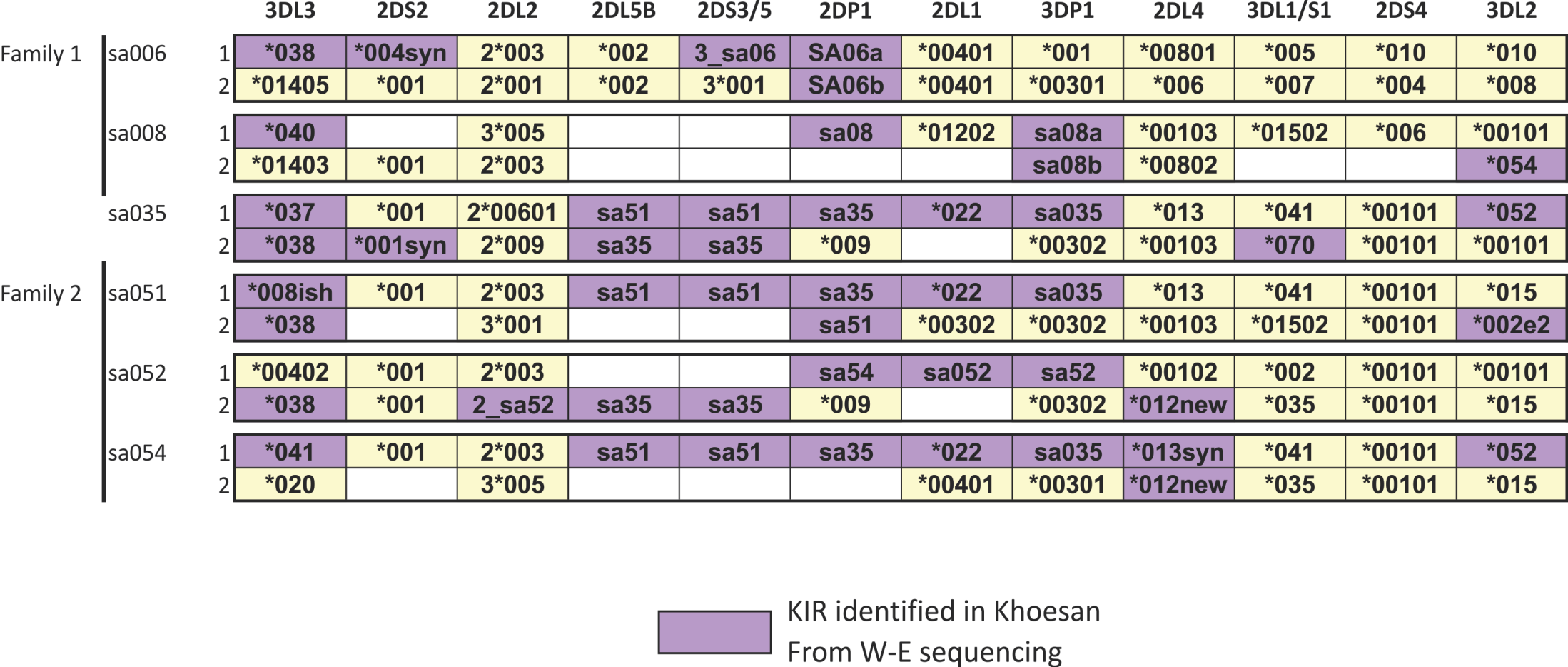 HLA haplotypes from 8 KhoeSan
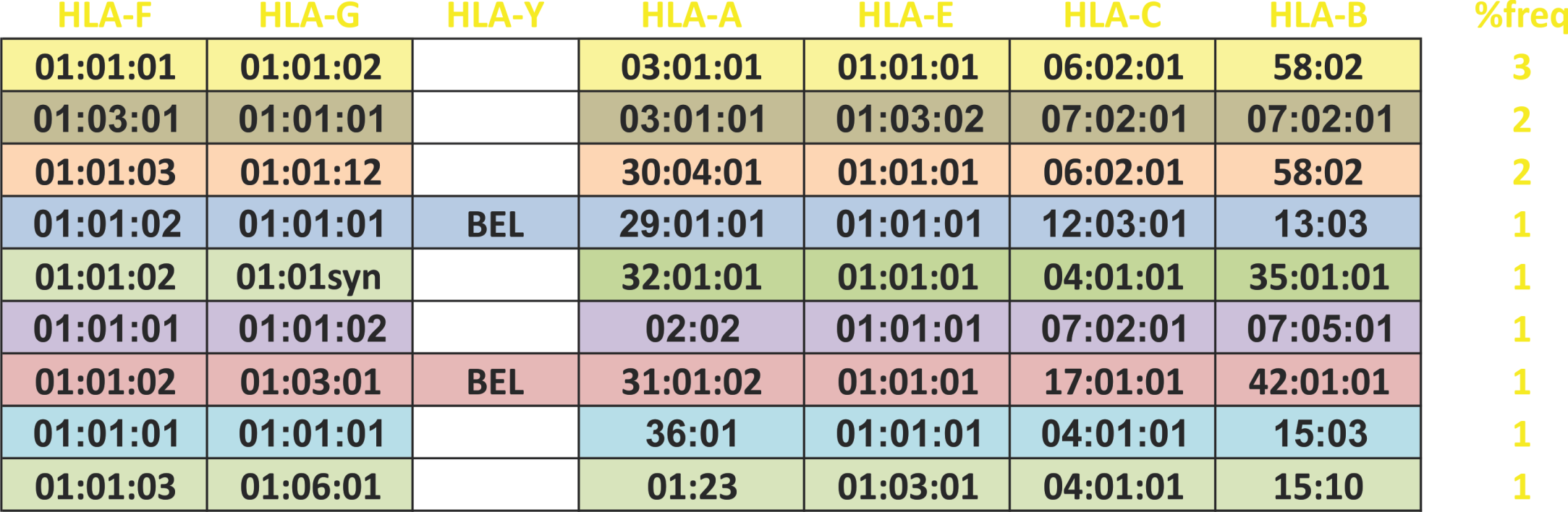 Summary
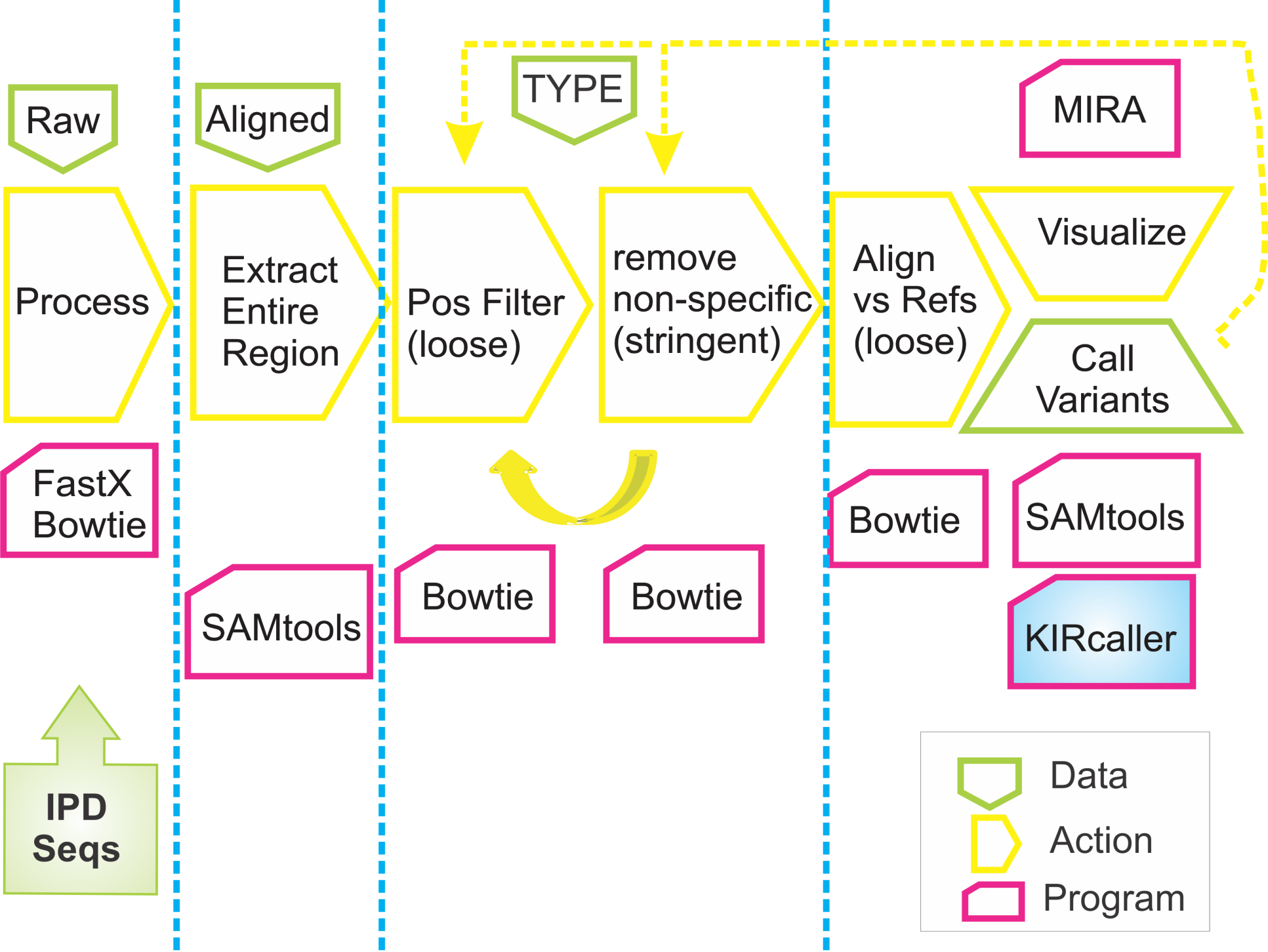 SOS ver. II
Acknowledgements
Peter Parham
DNA Samples
And Whole-Exome Data 

Brenna Henn
Jeffrey Kidd
Jeff Wall
Carlos Bustamente
Arnav Moudgil
Neda Nemat-Gorgani
Laurent Abi-Rached
Meeting Organizers
Life Technologies